Week 6  EnglishWeek commencing Monday 8th February 2021
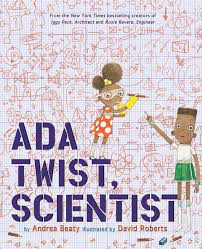 Make sure you read the watch the story on YouTube first. I have put two links up on Google Classroom and the Website. Watch it a few times first!
MondayOLI: to ask questions.
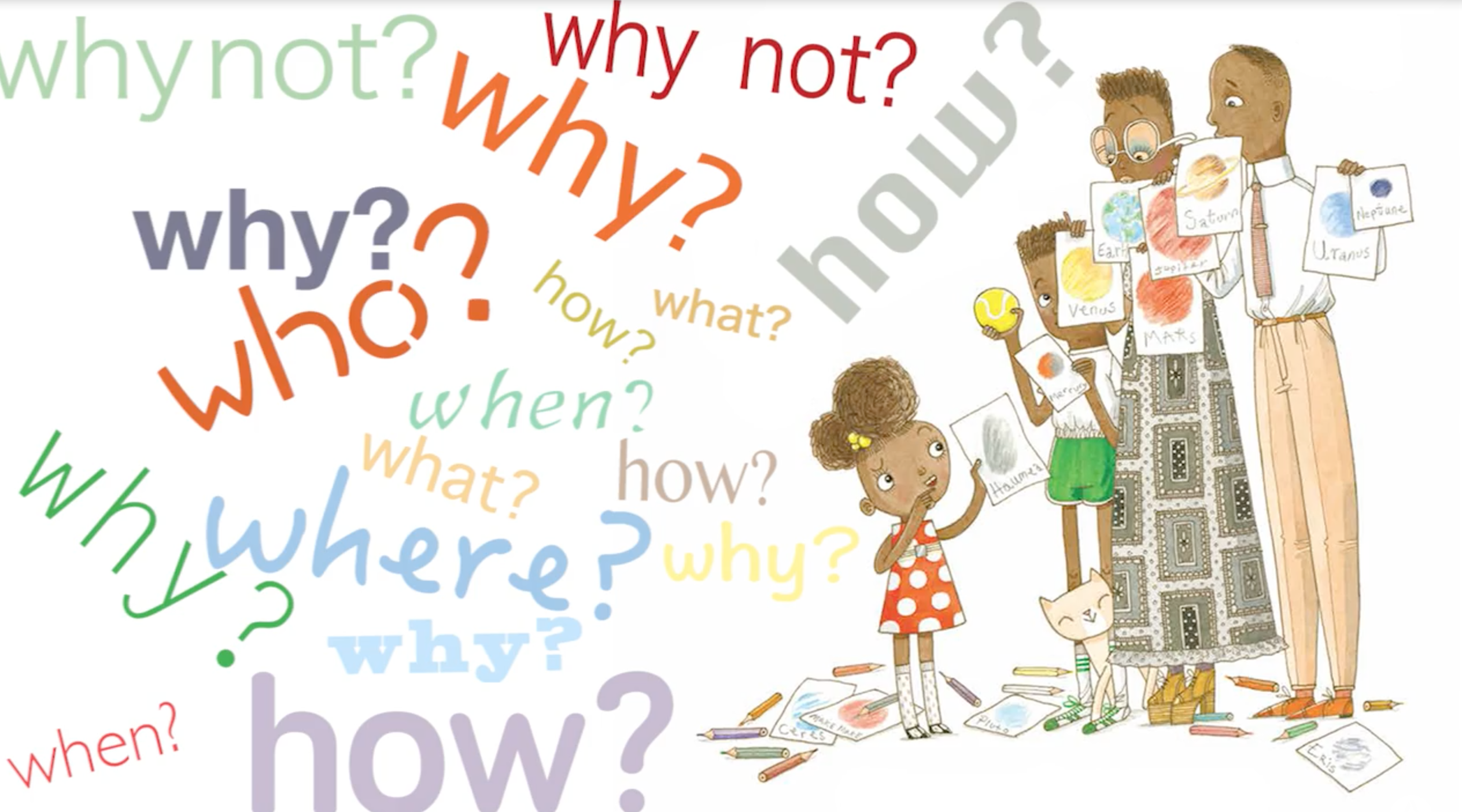 MondayOLI: to ask questions.
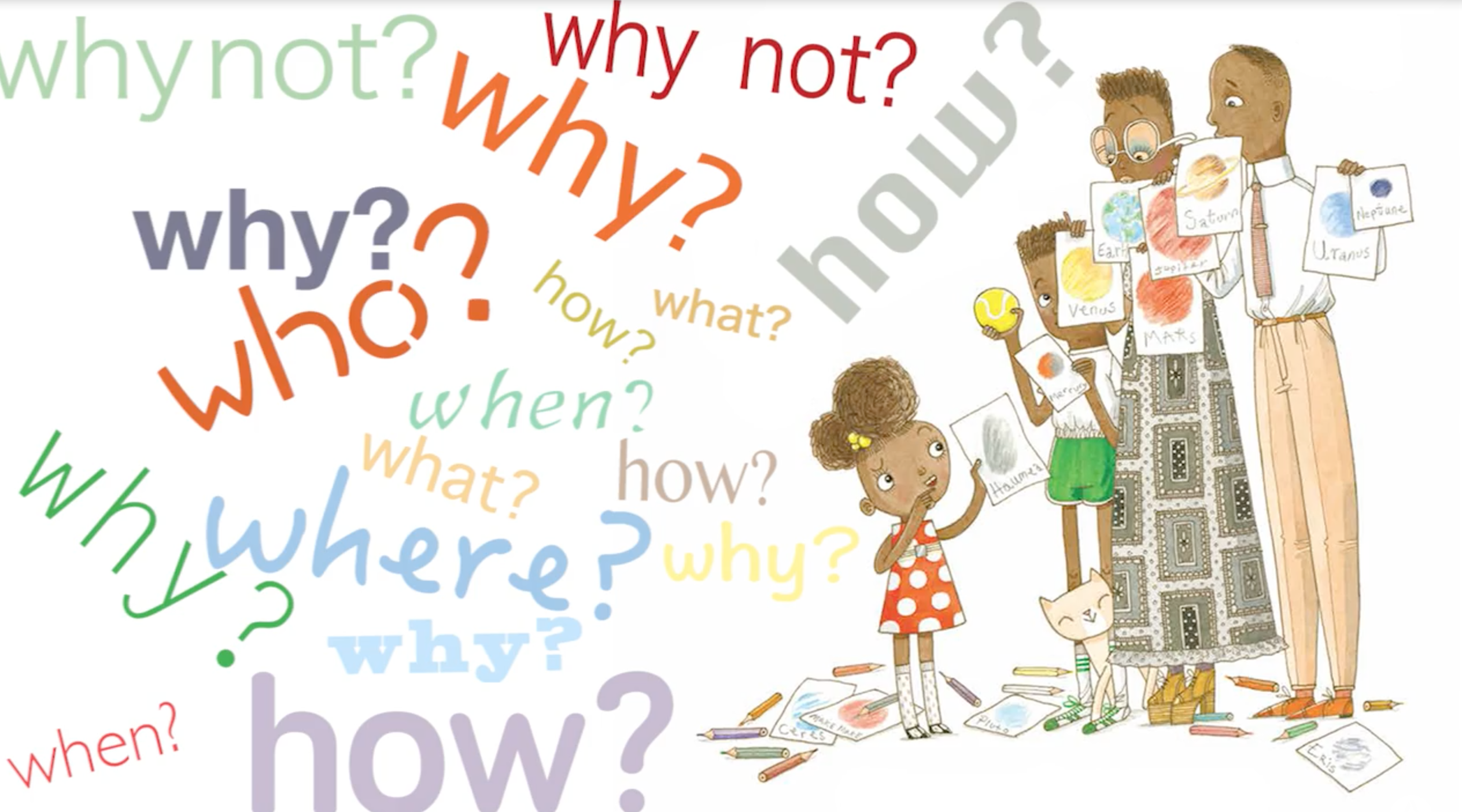 Ada Twist was very curious and LOVED to ask questions about the world. 

Can you remember some of the questions she asked? 

Go to the next slide to find out.
MondayOLI: to ask questions.
Some of her questions:

Why does it rick and why does it tock?

 Why don’t we call it a grand daughter clock?

Why are there pointy things stuck to a rose?

Why are there hairs inside of our nose?

How does a nose know there is something to smell?
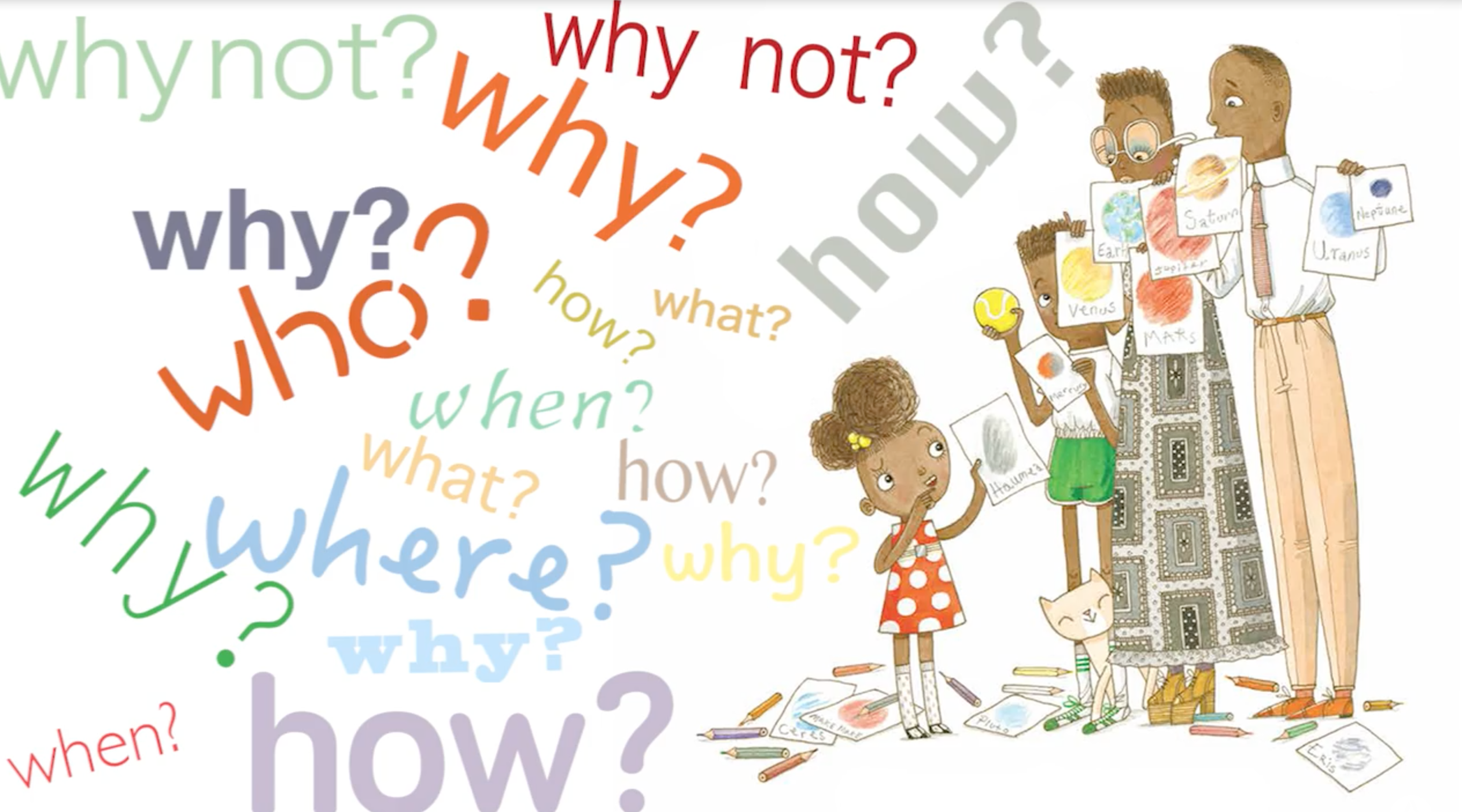 MondayOLI: to ask questions.
A question needs 2 important things:

Use a questioning word.

what    why   where    how    why     who

2. A question mark at the end. 

Can you practice forming a question mark?


?
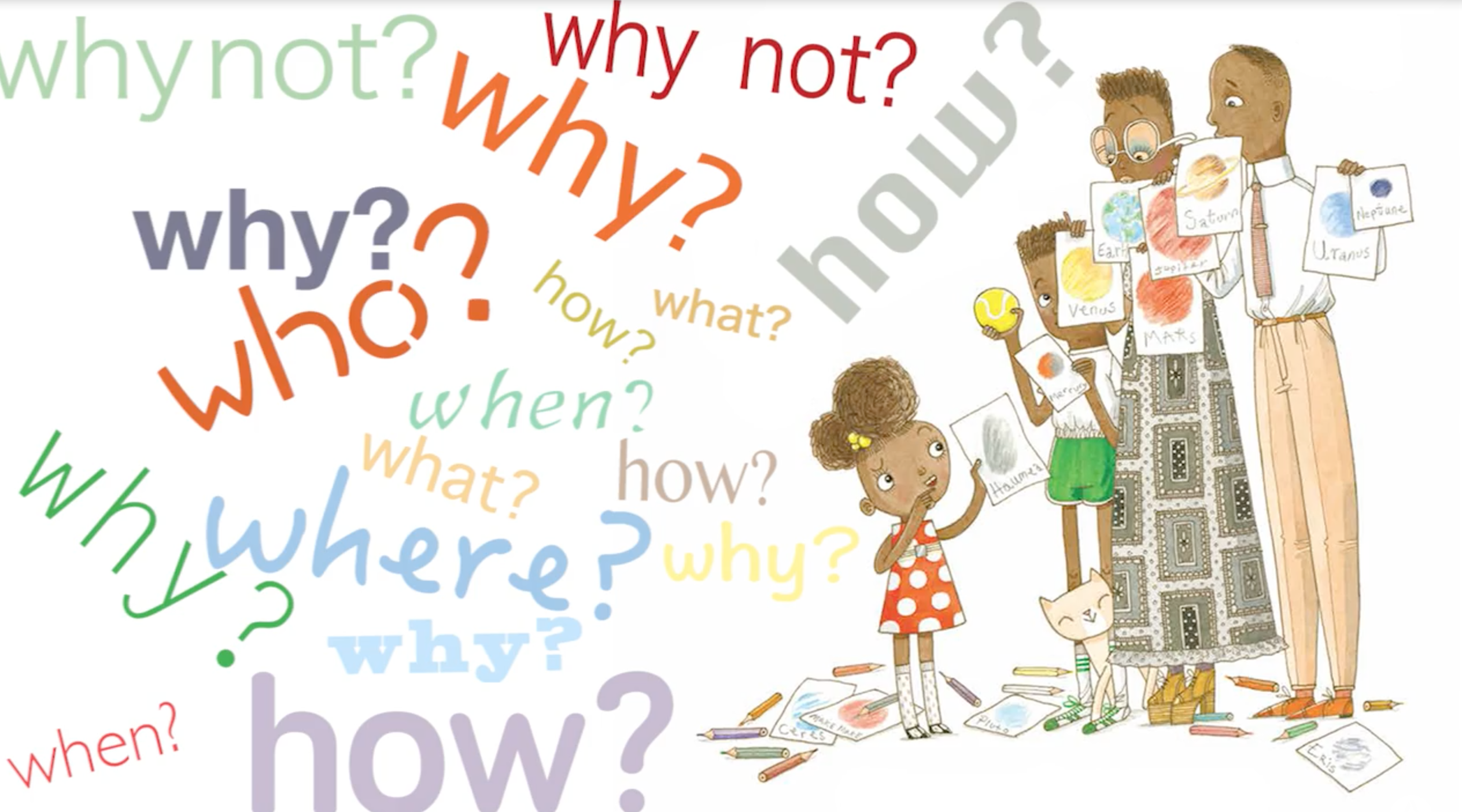 MondayOLI: to ask questions.
Your task

Now it is your turn to write some questions that you have abut our world.

Don’t forget to use a questioning word and a question mark!
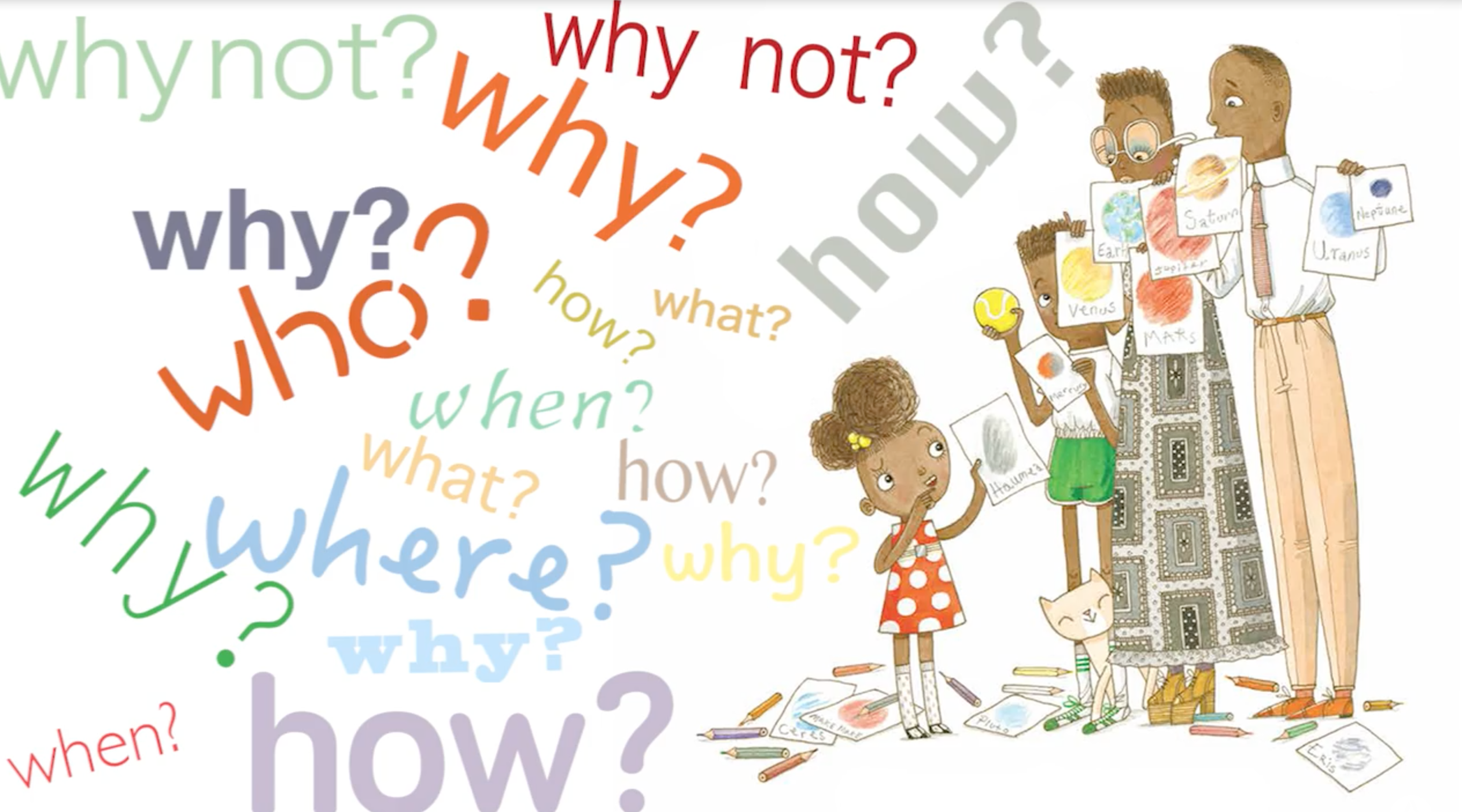 TuesdayOLI: to research new vocabulary and put them into sentences.
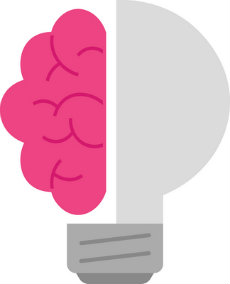 Your task

In Ada Twist, Scientist there are some complex words. Andrea Beaty uses big, fancy words in her story.

From my selection (or your own words from this book), find out what they mean then put the word into your own sentence. Pick at least 5 words!

Go to the next slide for some of the example words.
TuesdayOLI: to research new vocabulary and put them into sentences.
TuesdayOLI: to research new vocabulary and put them into sentences.
TuesdayOLI: to research new vocabulary and put them into sentences.
TuesdayOLI: to research new vocabulary and put them into sentences.
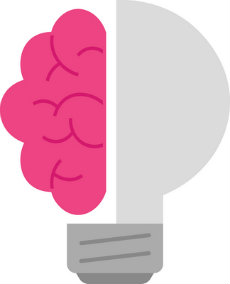 Your turn!
WednesdayOLI: to create and explain your invention.
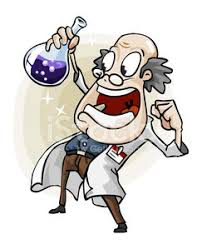 Ada loves to experiment and make things. If you were a scientist or engineer what would you invent? 
It could be anything from a flying car, a coat that makes you invisible, shoes that make your faster than a cheater, or a medicine to help people. 
Draw, name and explain what your invention is / is for.
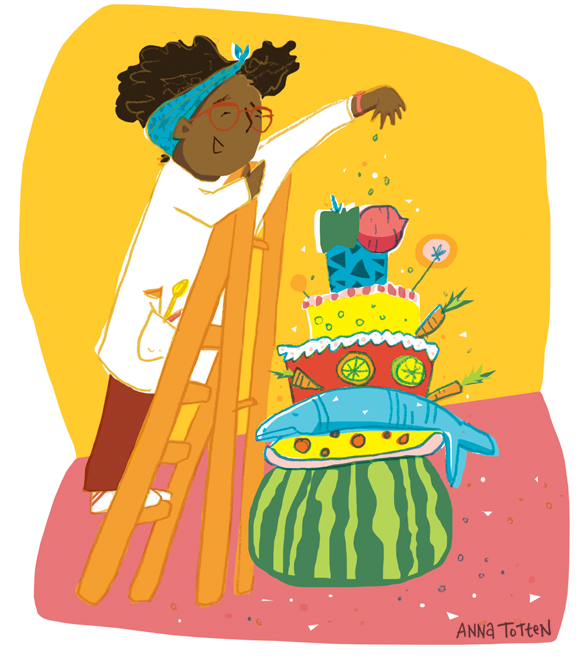 Thursday
OLI:  Complete the Rising stars Reading Spring 1 Test.

The questions and answers of available on the website and Google Classroom.
Friday
OLI: Spelling test.
Complete your spelling test. Try your best, that is all that matters!

OLI: Complete the Rising stars Grammar, Punctuation and Vocabulary Spring 1 Test. 

The questions and answers of available on the website and Google Classroom.